ПРОЕКТ "РеСтарт" - помощь в трудоустройстве для людей с инвалидностью и тех, кто находится в трудной жизненной ситуации
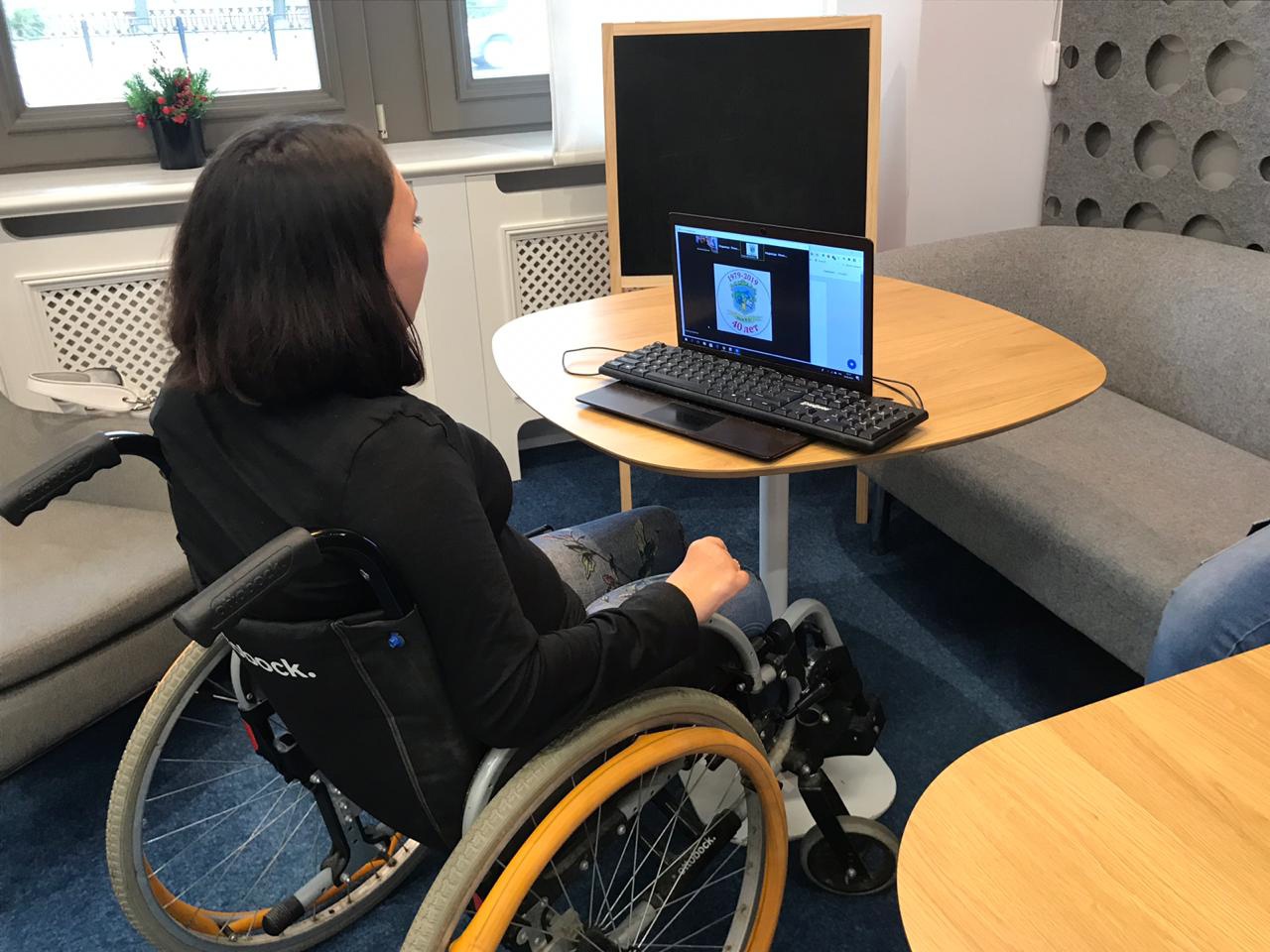 НОМИНАЦИЯ: 
Помощь людям
АВТОР ПРОЕКТА: Халикова Диана Викторовна
ЦЕЛЬ ПРОЕКТА
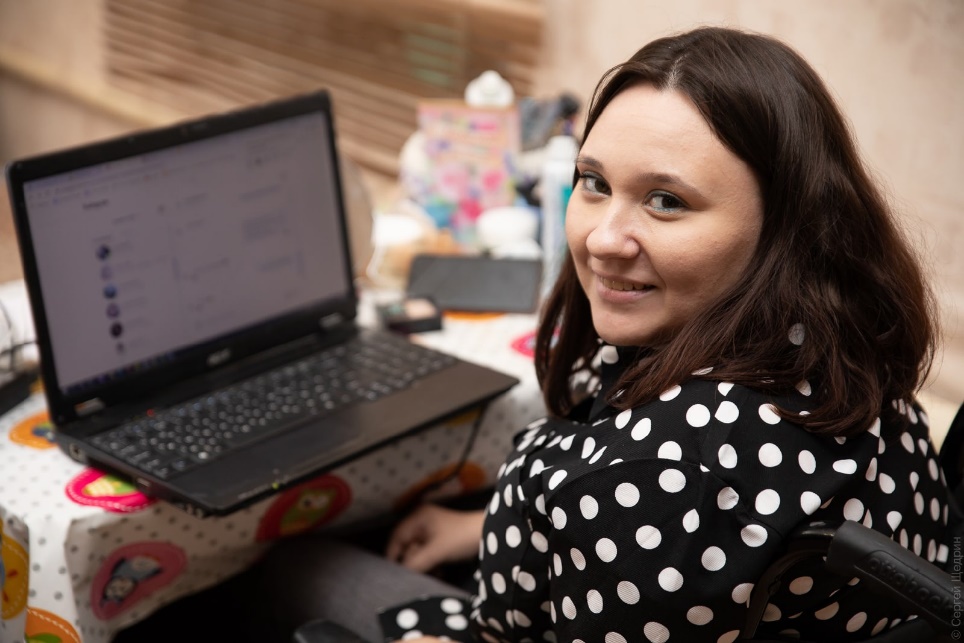 Помощь в трудоустройстве людям с инвалидностью и людям, которые находятся в сложной жизненной ситуации.
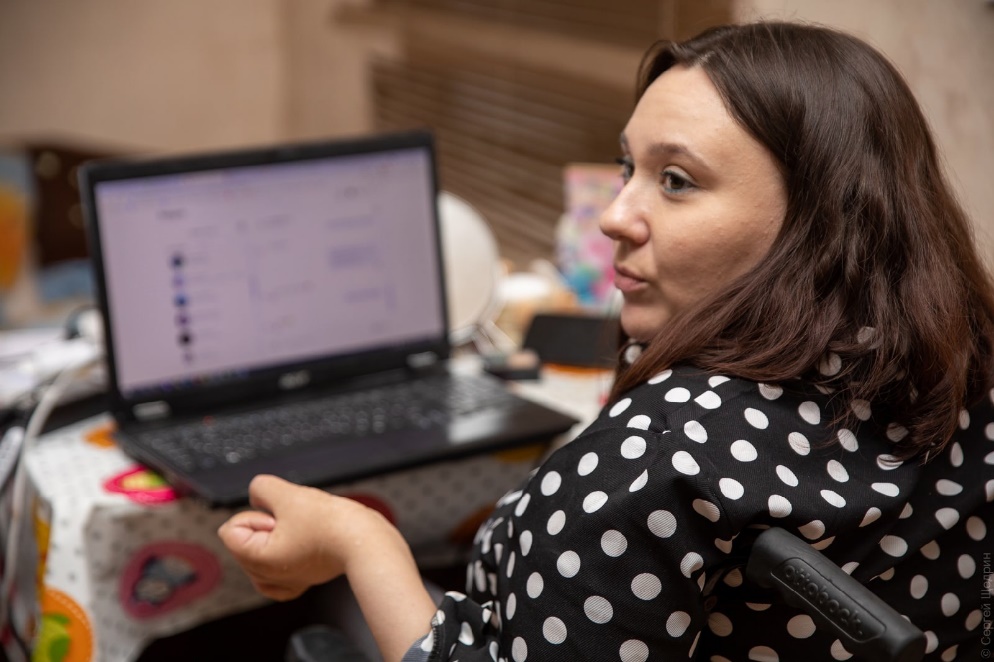 ЗАДАЧИ ПРОЕКТА
ЭТАПЫ ПРОЕКТА И МЕТОДЫ РЕАЛИЗАЦИИ
3. Привлечение заинтересованных работодателей
2.	Привлечение информационной поддержки
4.	Организация консультаций
1.Создание телеграм-канала с вакансиями
Июль 2022 г.-
Март 2023 г.
Май-июнь 2022 г.
Июль 2022 г.-
Март 2023 г.
Март-апрель 2022 г.
Увеличение аудитории, увеличение числа трудоустройств
Первые трудоустроенные.
Помощь в разъяснении нюансов онлайн-трудоустройства
Появление новых вакансий
ДОБРОВОЛЬЧЕСКИЙ КОМПОНЕНТ ПРОЕКТА
ОБЩИЕ РЕКОМЕНДАЦИИ ПО СОСТАВЛЕНИЮ СМЕТЫ
ПАРТНЕРЫ
ПАРТНЕРы
Центр поддержки добровольчества г.Михайлов.
Рекомендации
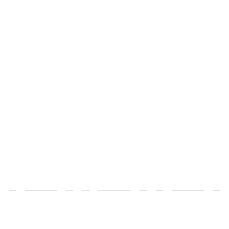 КОЛИЧЕСТВЕННЫЕ ПОКАЗАТЕЛИ
)
Нашедших подработку/500
Волонтер/1
Нашедших работу/250
Участники проекта/2500
КАЧЕСТВЕННЫЕ ПОКАЗАТЕЛИ
У работодателей начнет стираться стереотип относительно бесполезности работников с инвалидностью

Люди с инвалидностью получат возможность выбора работы, уверенность в завтрашнем дне

3.	Мамы маленьких детей смогут получить подработку на время декрета, не оставляя при этом материнских обязанностей
ИНФОРМАЦИОННАЯ ОТКРЫТОСТЬ
1
2
Упоминания в СМИ
Наличие видео или фото
https://vk.com/khalikova_diana?w=wall9764336_17895
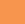 См. на слайдах 1 и 2
https://vk.com/khalikova_diana?w=wall9764336_17887
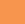 https://vk.com/khalikova_diana?w=wall9764336_17701
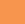 4
3
Упоминания в социальных сетях
Если у вас есть блог или значимые посты:
45
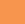 https://t.me/ydalennaya_rabota
VK, Одноклассники, Инстаграм
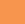 ЦЕЛЕСООБРАЗОНОСТЬ БЮДЖЕТА
Покупка ноутбука
51165 РУБЛЕЙ
10000 РУБЛЕЙ
Съемка промо-ролика
1
2
3
4
18835 РУБЛЕЙ
Покупка таргетированной рекламы
20000 РУБЛЕЙ
Покупка рекламы у блогеров
СПАСИБО ЗА ВНИМАНИЕ!
КОНТАКТЫ ПРОЕКТА: 

8-910-636-39-29 

https://vk.com/khalikova_diana ____________________________